Отчет о работе летнего лагеря с дневным пребыванием«Солнышко»                МБОУ Стодолищенской СШ
2018
Оформление уголков
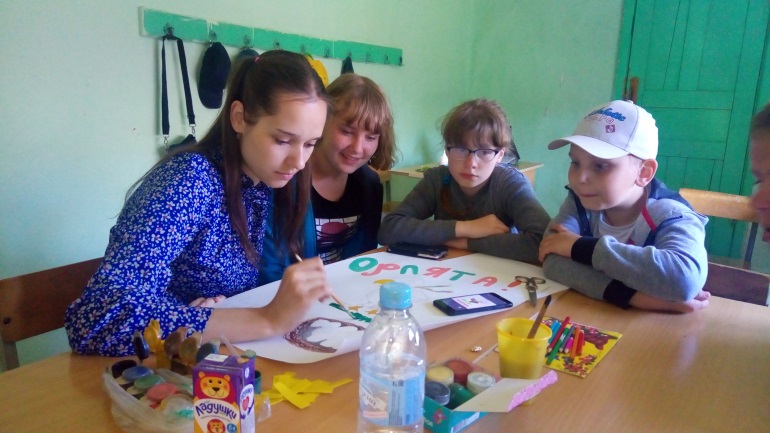 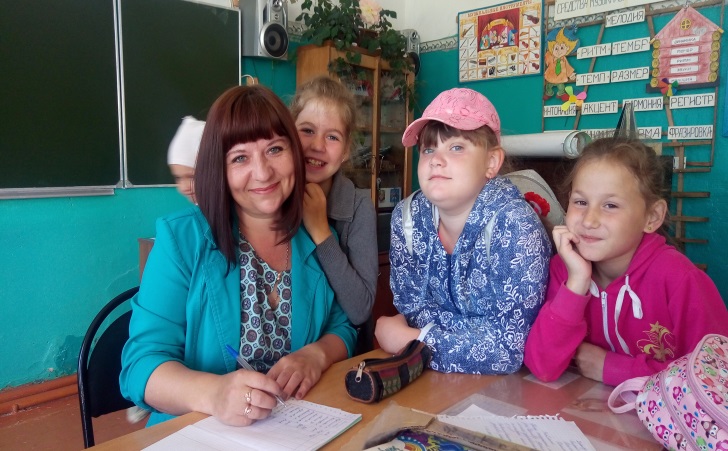 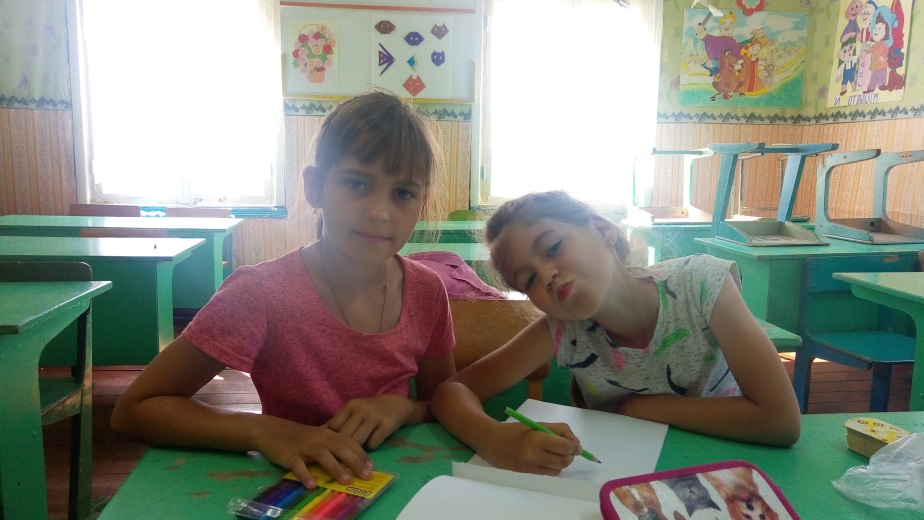 Открытие летнего лагеря
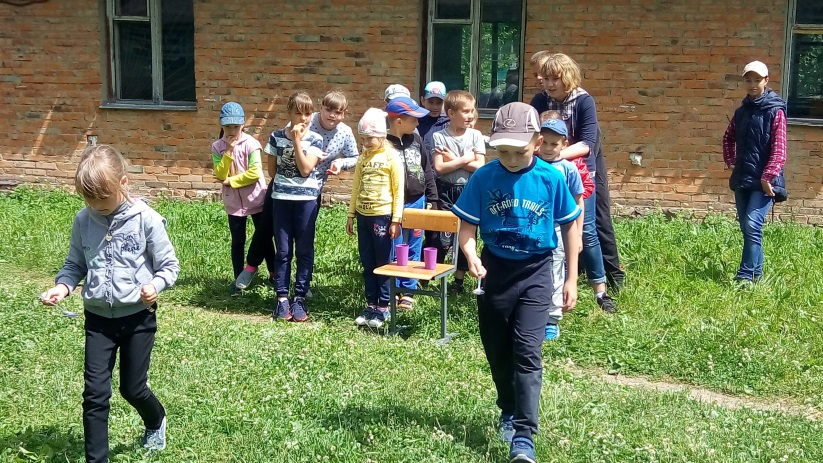 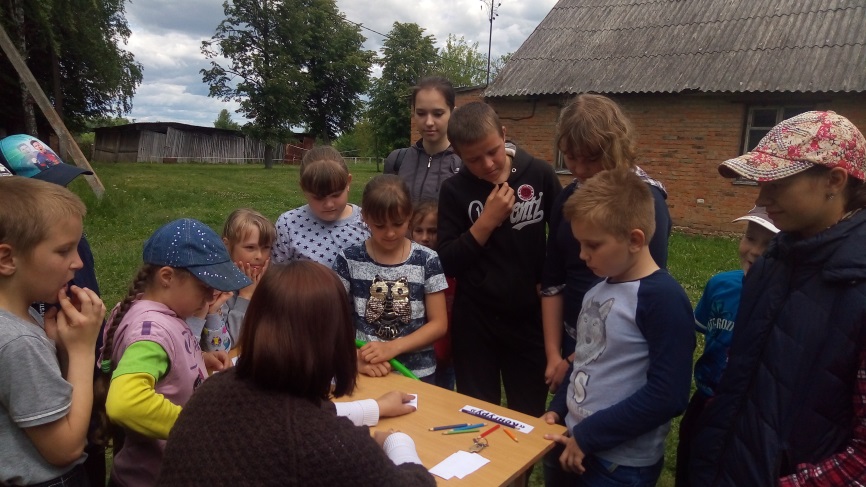 Праздник детства «Здравствуй, лето!»
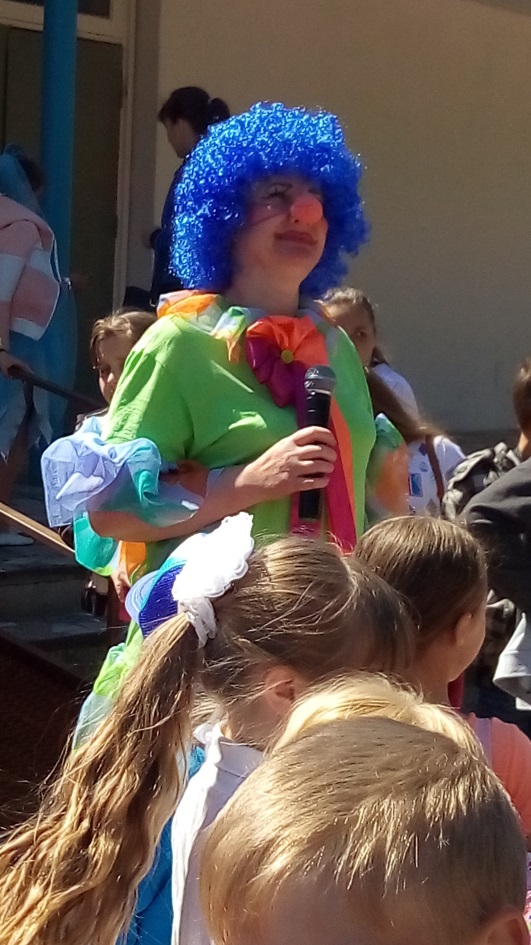 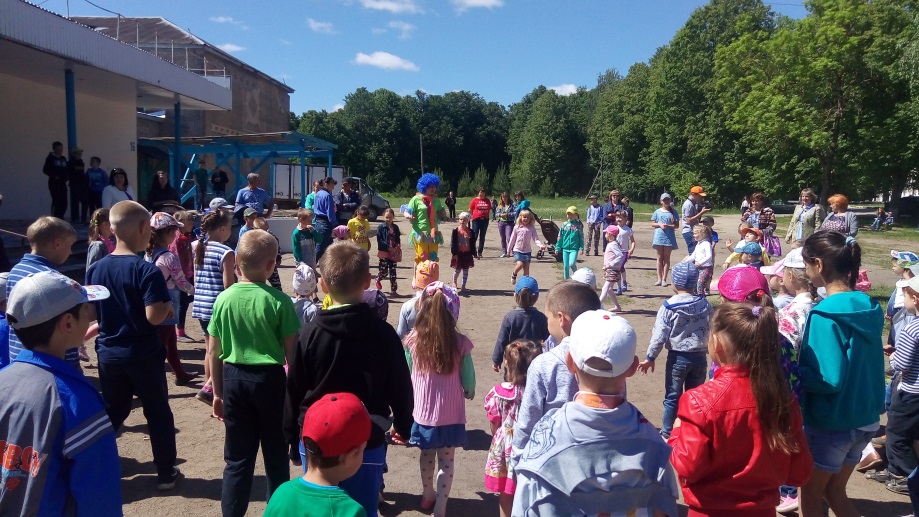 «Чудеса и загадки природы.»(Мероприятие в сельской библиотеке)
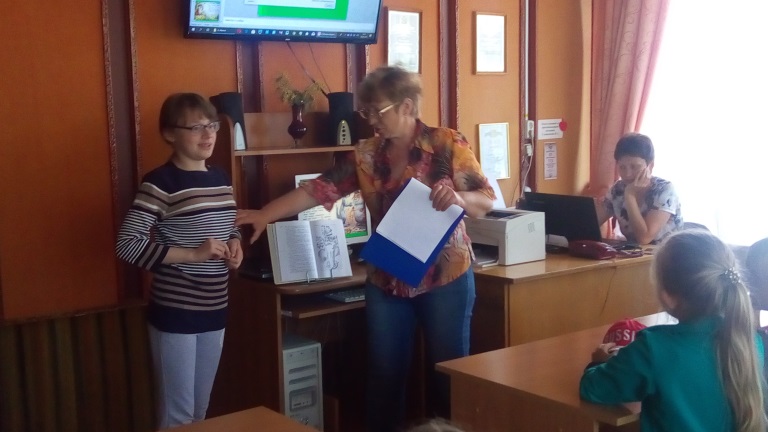 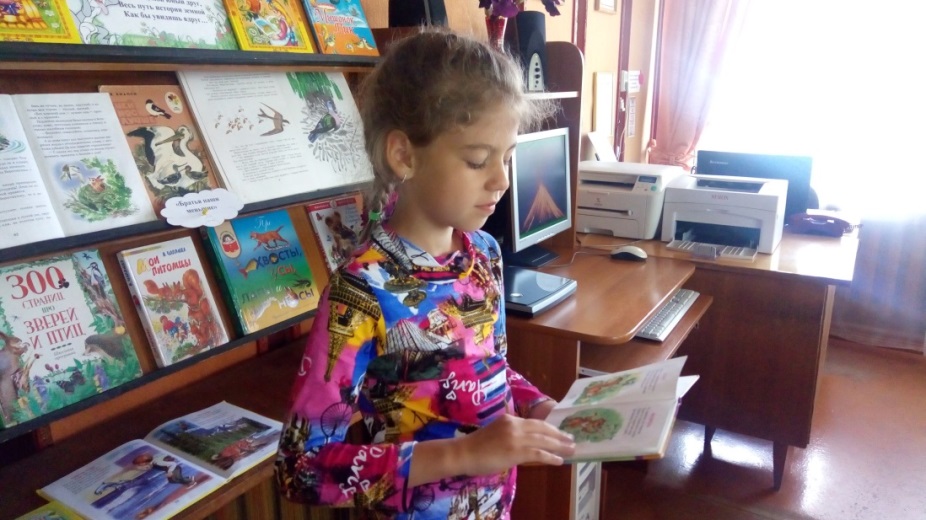 Физкультминутки
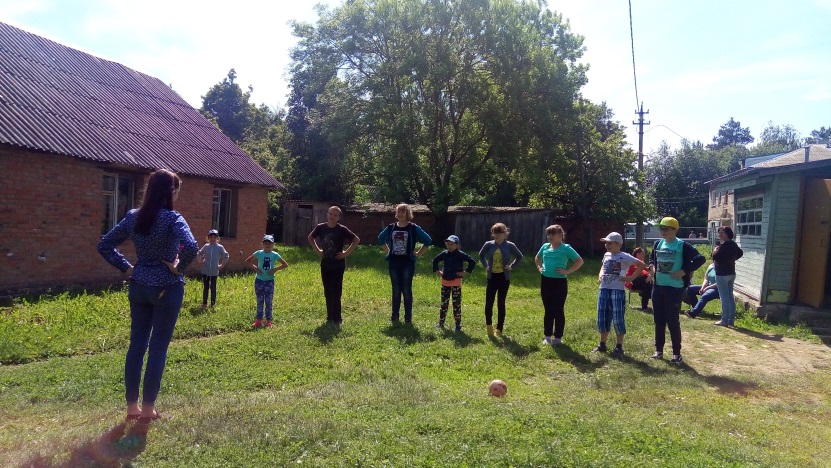 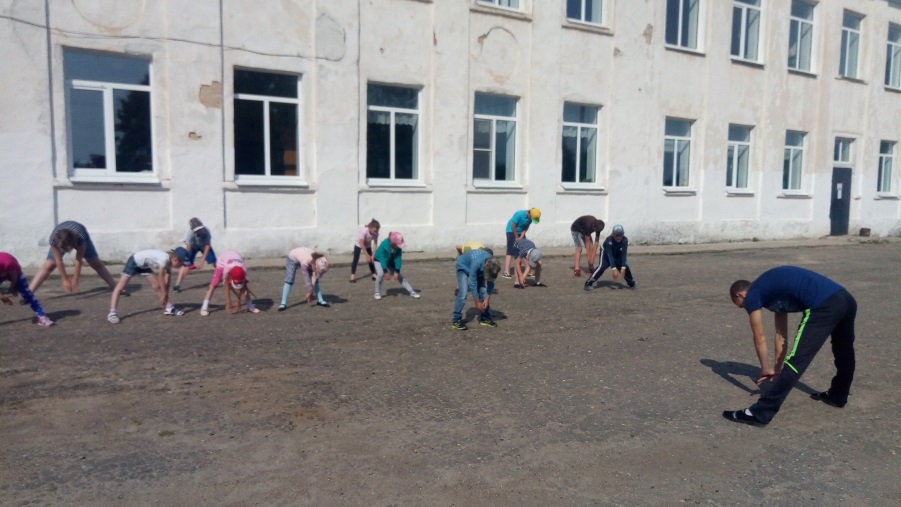 «Полянка веселых затей.»(конкурсно-игровые программы)
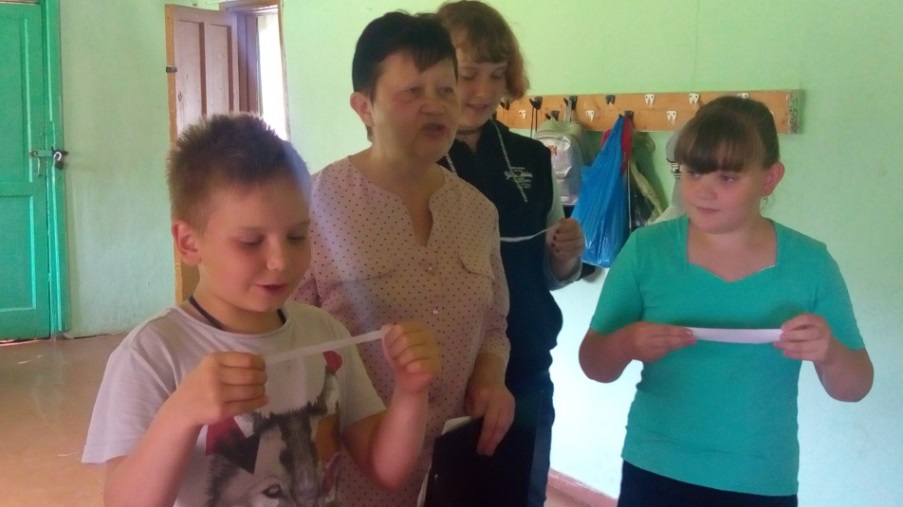 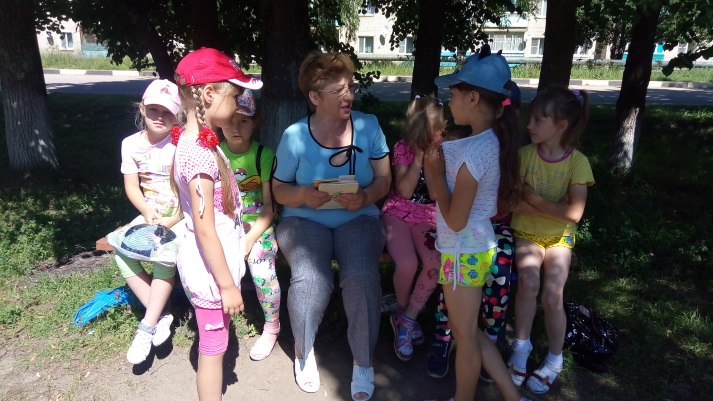 Кружок «Умелые ручки»
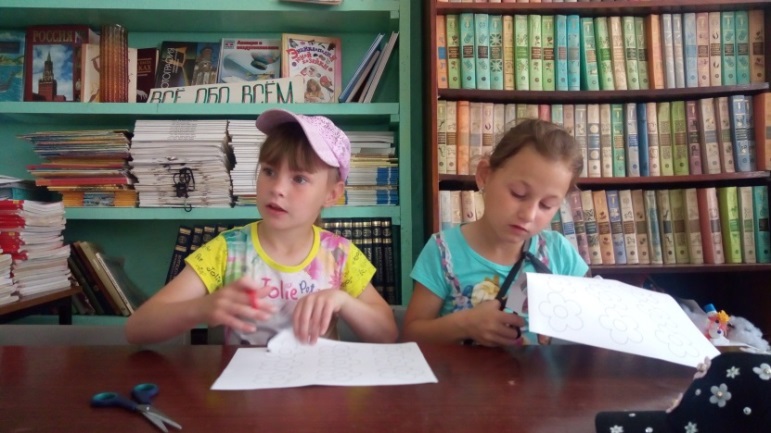 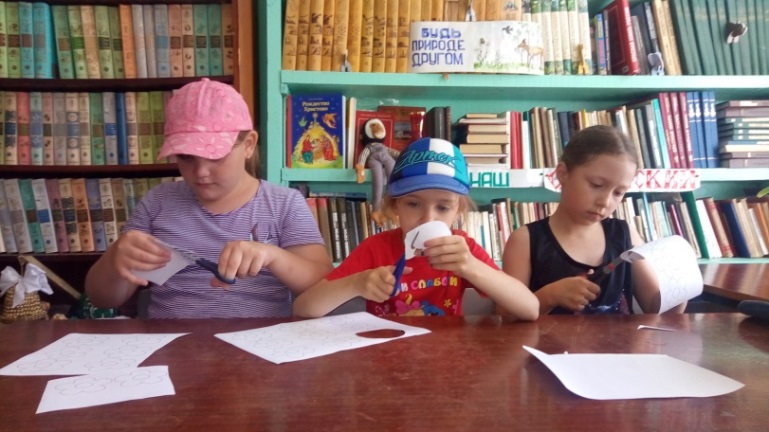 Закрытие лагерной смены.
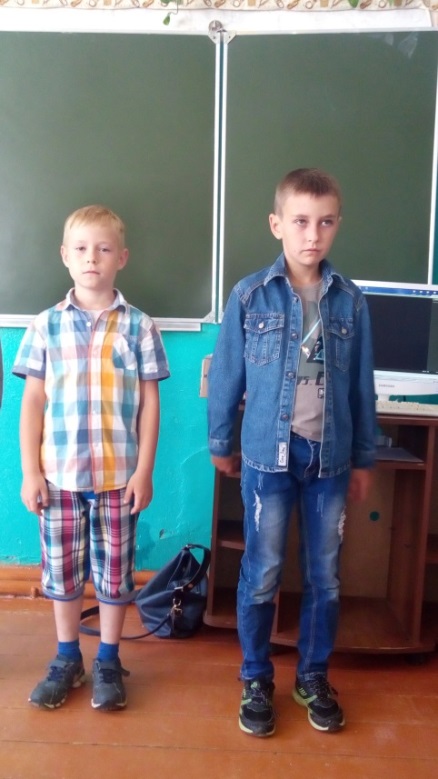 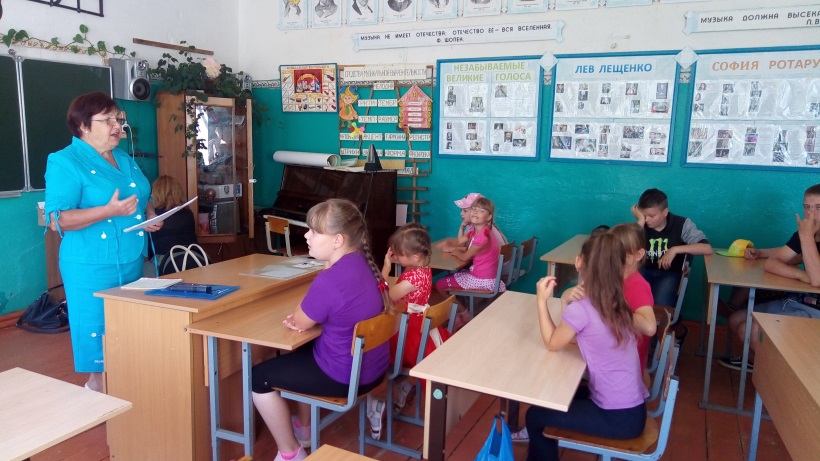 Спасибо за внимание!